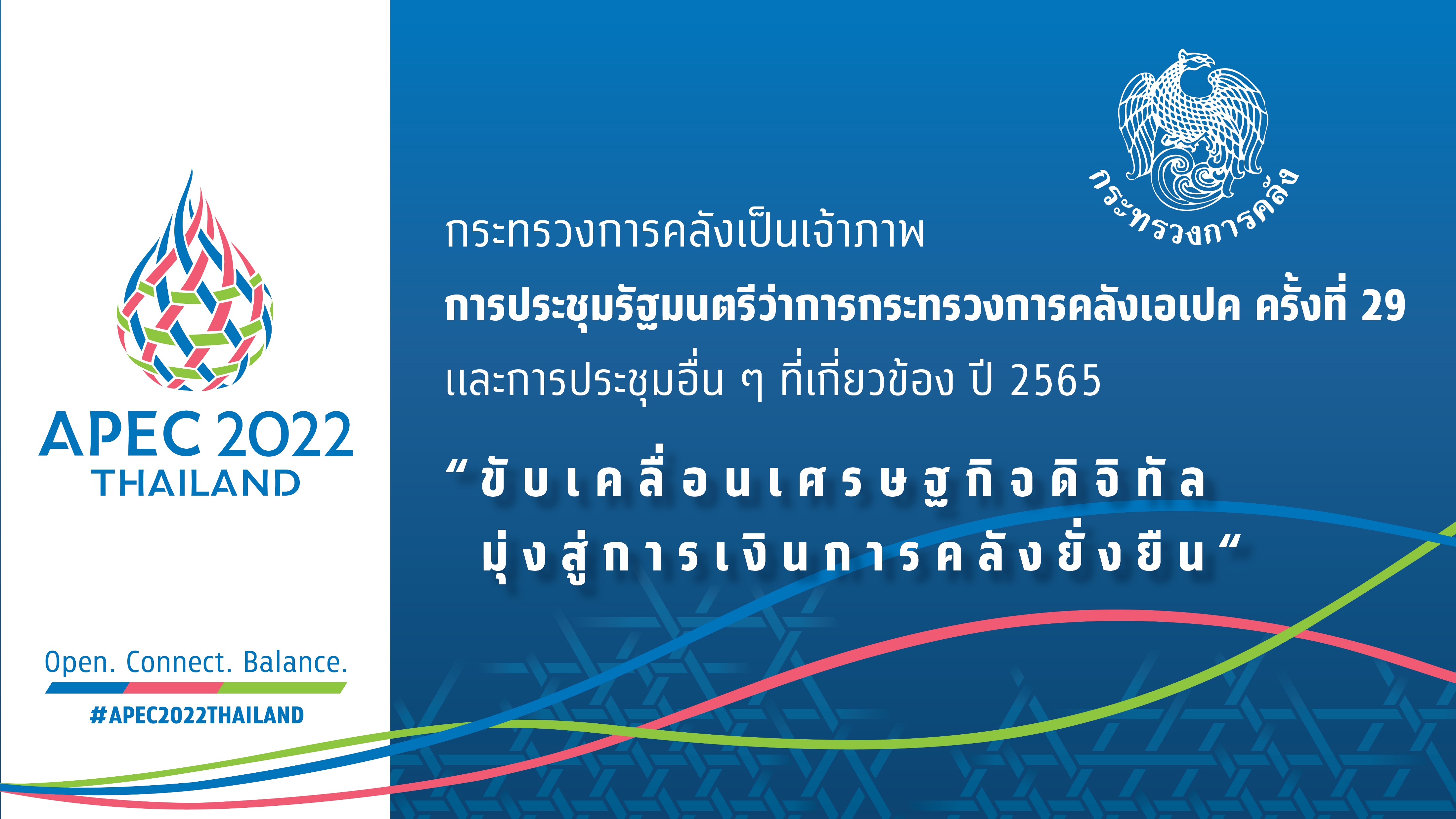 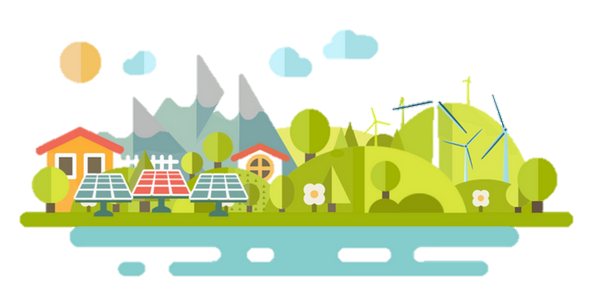 การเข้าถึงแหล่งทุนเพื่อการพัฒนาที่ยั่งยืน 
 (Sustainable Finance)
1
1. การจัดหาแหล่งทุนของภาครัฐ การออกพันธบัตรรัฐบาล และการร่วมทุนระหว่างรัฐและเอกชน
2. การจัดหาแหล่งทุนเพื่อภาคเอกชนโดยจะนำเสนอเรื่องการพัฒนาสภาพแวดล้อมที่เอื้อต่อ
   การสร้างความยั่งยืนสำหรับผู้ที่เกี่ยวข้องในตลาดทุน
ผลลัพธ์ที่เป็นรูปธรรม
แนวทาง
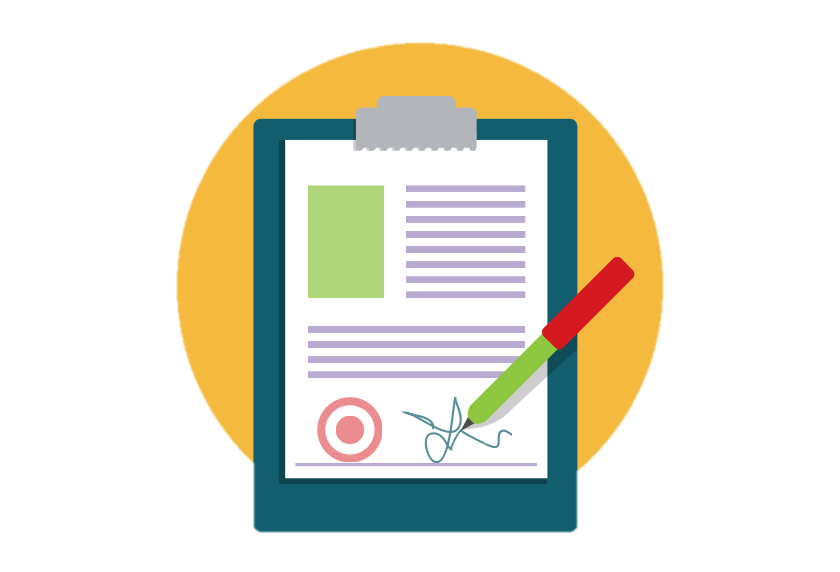 ข้อเสนอแนะเชิงนโยบายเรื่องการเข้าถึงแหล่งทุนเพื่อการพัฒนาที่ยั่งยืน
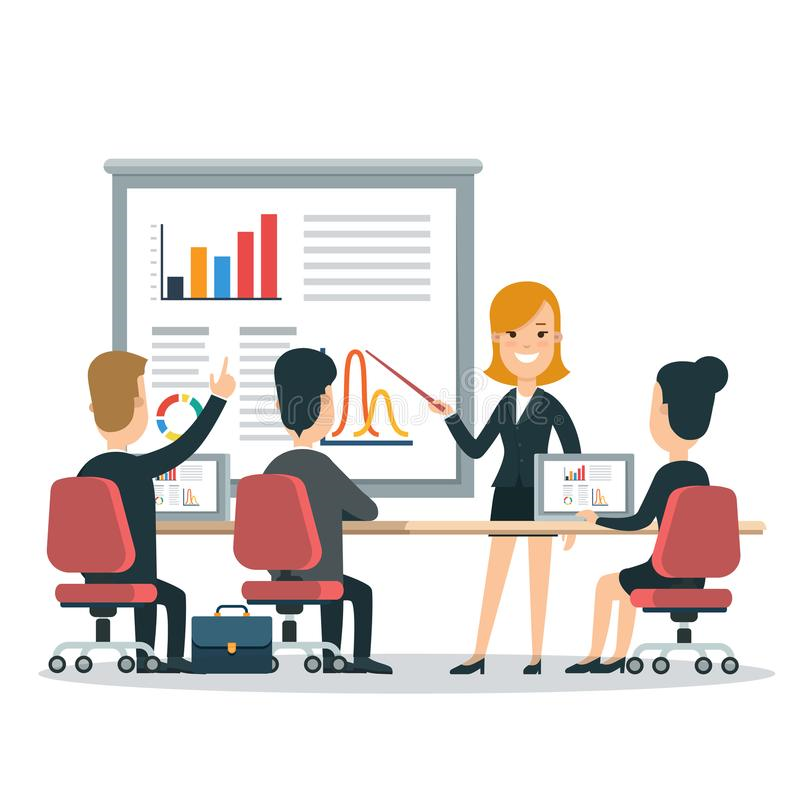 การจัดการประชุมเชิงปฏิบัติการ (Workshop) เพื่อระดมความคิดเห็นระหว่างสมาชิก
การใช้เทคโนโลยีดิจิทัลเพื่อมุ่งสู่การเป็นเศรษฐกิจดิจิทัล
(Digitalization for Digital Economy)
2
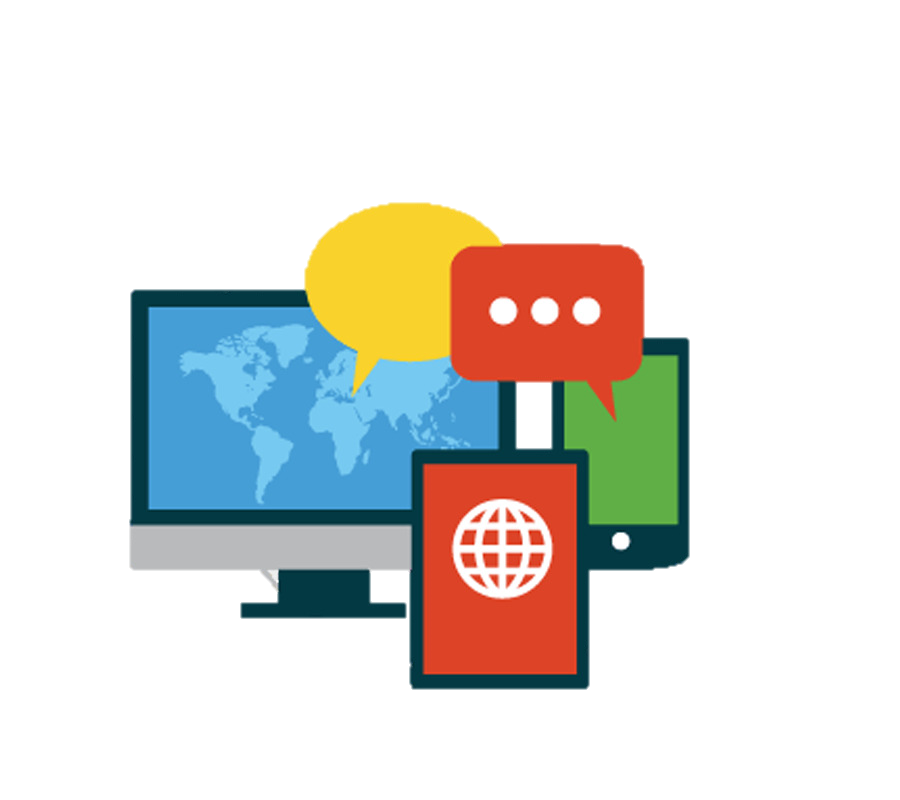 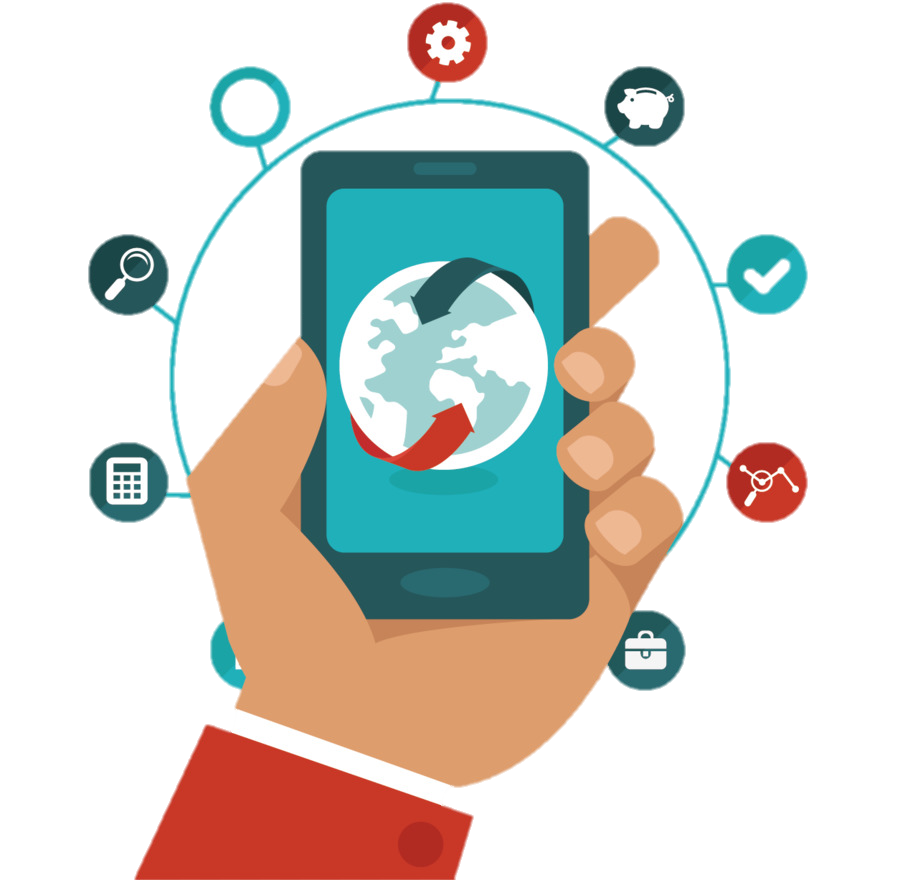 แนวทาง
ผลลัพธ์ที่เป็นรูปธรรม
2. การหาแนวทางส่งเสริมความร่วมมือด้านการเชื่อมโยงการชำระเงินในกลุ่ม
เขตเศรษฐกิจเอเปค
3. การสนับสนุน SMEs ให้เข้าถึงแหล่งทุนโดยใช้ FinTech
1. การใช้เทคโนโลยีดิจิทัลเพื่อสร้างโอกาสในการเข้าถึงบริการของภาครัฐของเอเปค
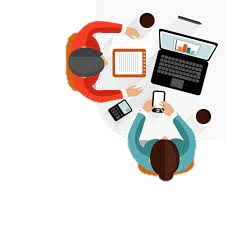 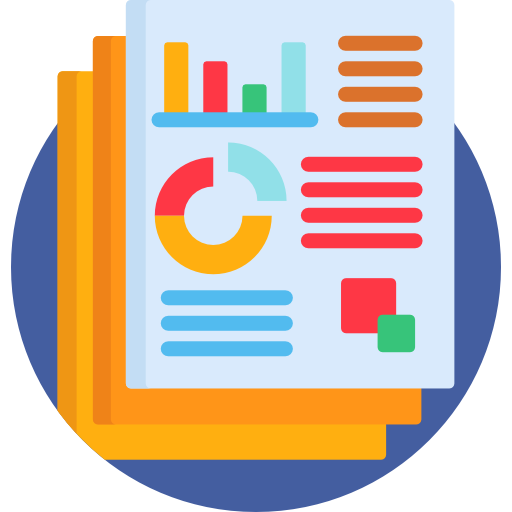 การจัดทำข้อเสนอแนะเชิงนโยบายในการใช้เทคโนโลยีดิจิทัลเพื่อสร้างโอกาส
ในการเข้าถึงบริการของภาครัฐของเอเปค
การจัดสัมมนาเพื่อแลกเปลี่ยนความคิดเห็นระหว่างสมาชิกเอเปค
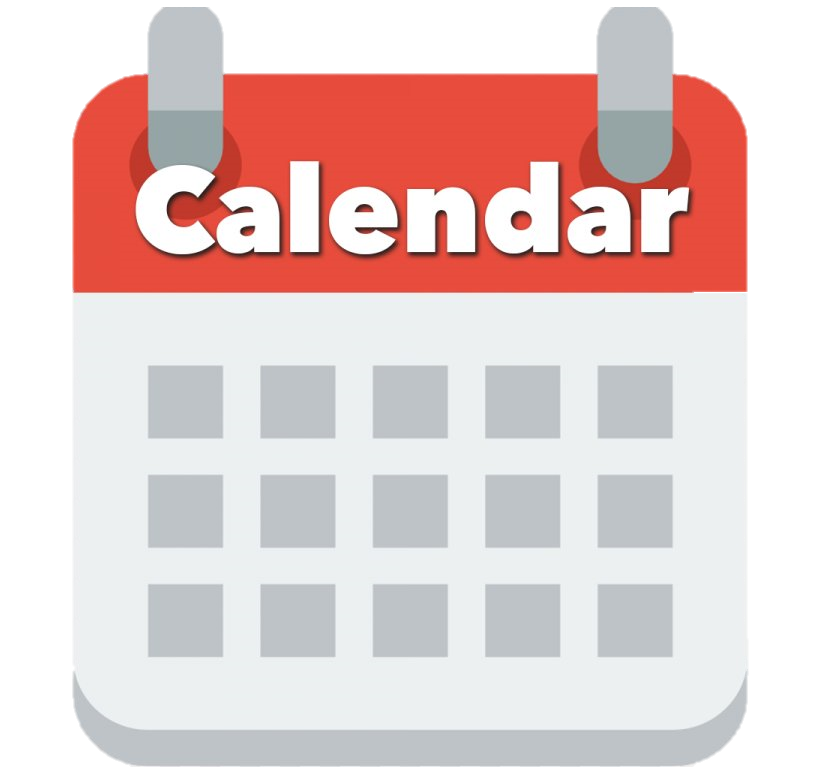 กำหนดการและรูปแบบการจัดประชุม
การประชุมระดับปลัดกระทรวงการคลังและรองผู้ว่าการธนาคารกลางเอเปค 
16 – 17 มีนาคม 2565  ผ่านสื่ออิเล็กทรอนิกส์
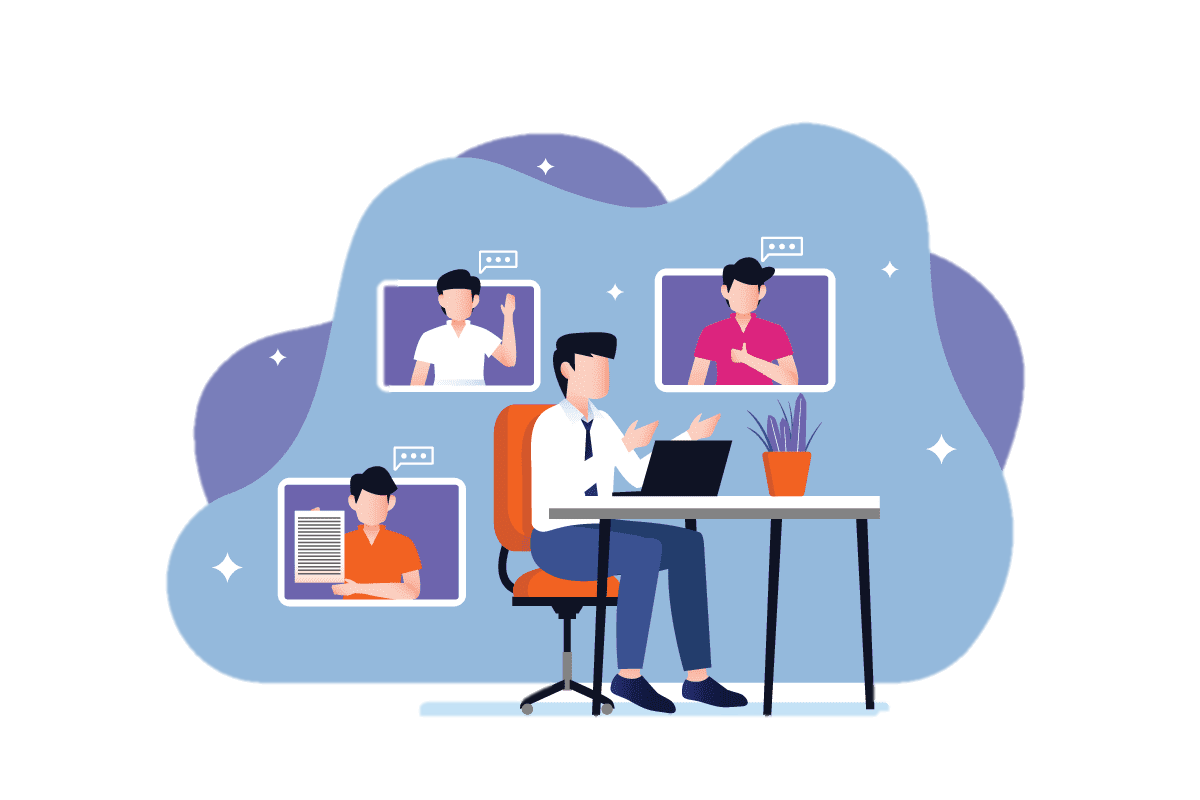 APEC SFOM
APEC FCBDM
APEC FMM
การประชุมเจ้าหน้าที่อาวุโสด้านการคลังเอเปค
23 – 24 มิถุนายน 2565  ณ จังหวัดขอนแก่น
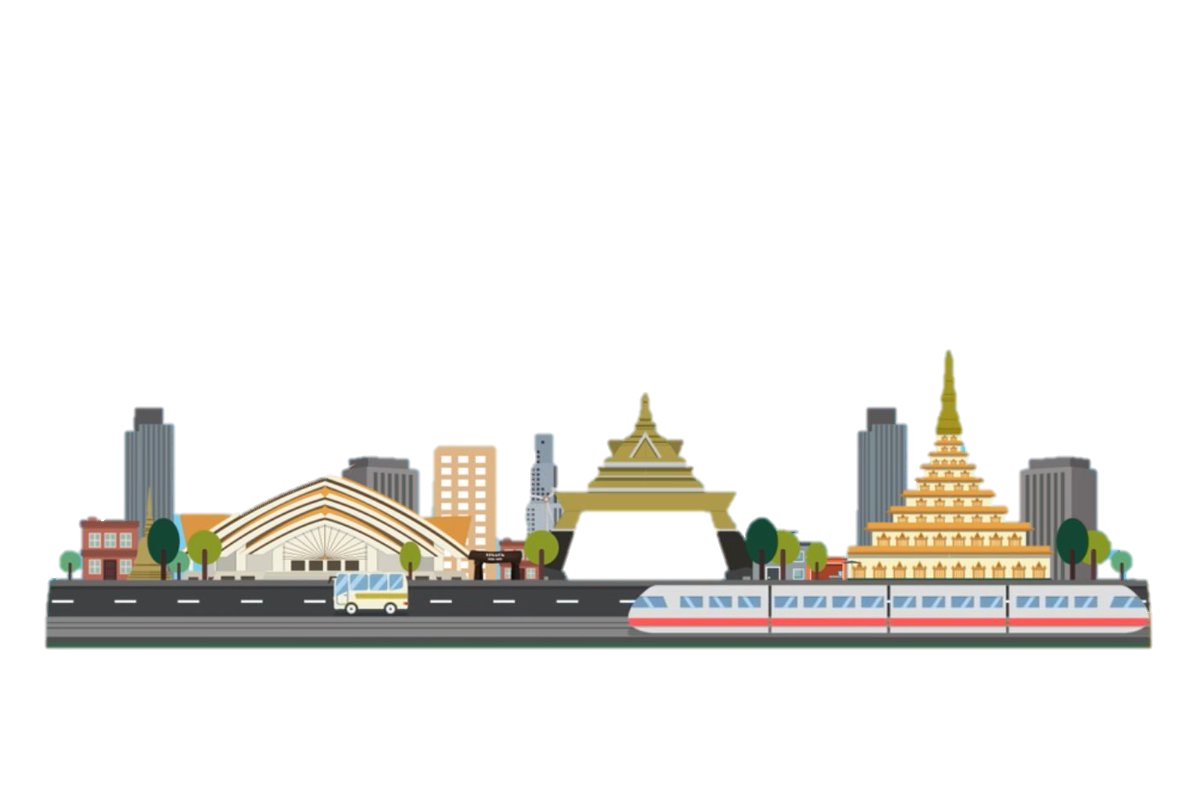 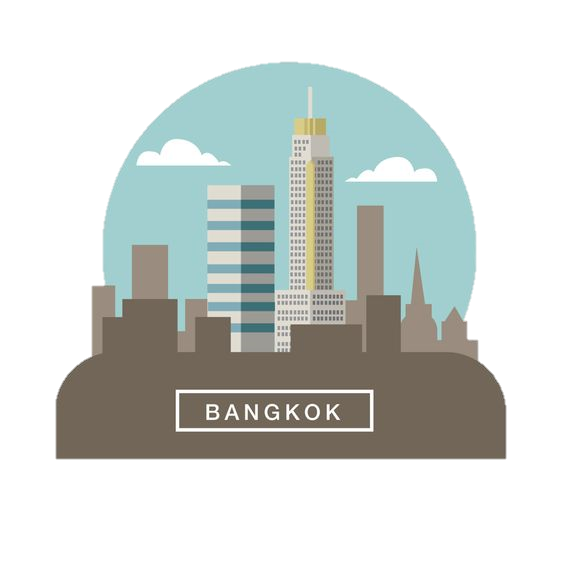 การประชุมรัฐมนตรีว่าการกระทรวงการคลังเอเปค ครั้งที่ 29
19 – 21 ตุลาคม 2565  ณ กรุงเทพมหานคร
KHONKAN